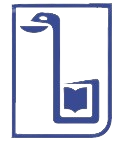 Звіт з анкетування про якість викладання дисциплін кафедрами ОНМедУ2024-2025 н.р.осінній семестрОПП «Практична психологія»
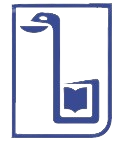 Кафедра психіатрії, наркології, медичної психології та психотерапії
Результати опитування здобувачів

Кількість респондентів - 39
Дисципліни, що викладають в I семестрі:
Психологічна допомога при кризових станах
ЗАГАЛЬНИЙ ВИСНОВОК:
	Кафедра та викладачі отримали високу оцінку завдяки професіоналізму, інноваційному підходу до навчання та дружній атмосфері. Здобувачі висловлюють подяку за цікавий і продуктивний досвід, відзначаючи високу якість як теоретичної, так і практичної підготовки. Рекомендується зосередитись на розширенні практичних занять та збільшенні тривалості циклу для ще більшої ефективності навчального процесу.
Кафедра психіатрії, наркології, медичної психології та психотерапії
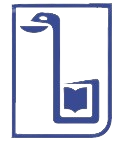 ПОЗИТИВНІ АСПЕКТИ:
Викладачі виділяються професіоналізмом, індивідуальним підходом до здобувачів і якісним балансом між теорією та практикою.
Здобувачі вдячні за професійний підхід, творчі методи викладання (задачі, презентації, малюнки), які роблять навчання інтерактивним та цікавим.
Учасники анкетування високо оцінили набуті навички у спілкуванні з пацієнтами та практичний досвід, який вони здобули під час навчання.
Навчання проходило на позитивній ноті, викладачі мотивують до подальшого розвитку.

ПРОПОЗИЦІЇ ЩОДО ВДОСКОНАЛЕННЯ:
Респонденти висловили бажання збільшити кількість відвідувань клініки і безпосереднього спілкування з пацієнтами, особливо в психіатричних лікарнях.
Практика з реальними кейсами є важливою складовою для вдосконалення навичок.
Опитувані вважають, що курс варто розширити.
Кафедра менеджменту охорони здоров’я
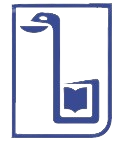 Результати опитування здобувачів

Кількість респондентів - 37
Дисципліни, що викладають в I семестрі:
Методологія та організація наукових досліджень з циклом академічної доброчесності
Психологічне консультування
Етична мотивація. HR -менеджмент та лідерство
Правове регулювання надання психологічної допомоги
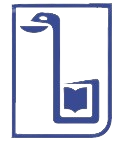 Кафедра менеджменту охорони здоров’я
ПОЗИТИВНІ АСПЕКТИ:
Високий професіоналізм викладачів та якісну організацію занять.
Учасники вдячні за корисний матеріал, детальне пояснення та стиль викладання
Заняття визнано інформативними, цікавими та практичними.
Виділяється доброзичливість, терплячість і компетентність педагогів
Часті позитивні відгуки, такі як «Все супер!», «Все відмінно!», свідчать про загальне задоволення навчальним процесом.
НЕДОЛІКИ ТА ЗОНИ ДЛЯ ПОКРАЩЕННЯ:
Критика щодо застарілості презентаційного матеріалу та недостатнього використання сучасних шаблонів.
ПРОПОЗИЦІЇ ДЛЯ ВДОСКОНАЛЕННЯ:
Рекомендується оновити презентації та включити більш сучасні візуальні елементи.
Включення більше прикладних дисциплін, орієнтованих на сучасні вимоги професії.
Організація практичних семінарів чи воркшопів для підсилення практичного аспекту навчання.
ЗАГАЛЬНИЙ ВИСНОВОК: Більшість респондентів задоволені якістю викладання, відзначають професійність викладачів і цікавий навчальний матеріал. Однак, є потреба у вдосконаленні практичної складової та модернізації навчальних матеріалів, що сприятиме ще більшій ефективності навчального процесу.
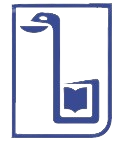 Кафедра філософії, біоетики та іноземних мов
Дисципліни, що викладають в I семестрі.:
ВК «Ділова іноземна мова»
Результати опитування здобувачів
Кількість респондентів: 41
ЗАГАЛЬНИЙ ВИСНОВОК:
	Здобувачі дуже задоволені якістю викладання, цікавістю дисциплін і атмосферою на кафедрі. Викладачі отримали численні подяки за професіоналізм і мотивацію. Разом з тим, збільшення часу на вивчення дисциплін і впровадження більш інтерактивних методів навчання допоможе ще більше покращити ефективність освітнього процесу.
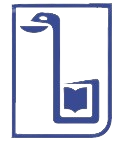 Кафедра філософії, біоетики та іноземних мов
ПОЗИТИВНІ АСПЕКТИ:
Здобувачі вдячні за інформативність і захопливість занять, високу якість викладання та професійний підхід викладачів.
Дисципліни розширюють кругозір, сприяють розвитку мислення та практичних навичок. 
Учасники анкетування позитивно оцінюють дискусії, інтерактивні завдання та практичні кейси, які допомагають краще засвоїти матеріал.

ПРОПОЗИЦІЇ ЩОДО ВДОСКОНАЛЕННЯ:
Збільшення інтерактивності: використання дискусій, дебатів, відео та рольових ігор для підвищення залученості студентів.
Модернізація матеріалів: додавання сучасних мультимедійних засобів, структурованих презентацій і прикладів, які допомагають студентам краще запам’ятовувати матеріал.
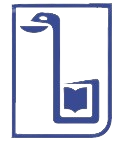 Проблеми та зауваження, що найчастіше називали здобувачі
Обмежений час для вивчення дисциплін і великий обсяг матеріалу
Потреба у більшій інтерактивності та практиці з реальними кейсами і відвідуванням клініки
використання у деяких випадках старих шаблонів презентацій та одноманітних методів

Вирішення цих питань може значно покращити ефективність та сприйняття навчального процесу